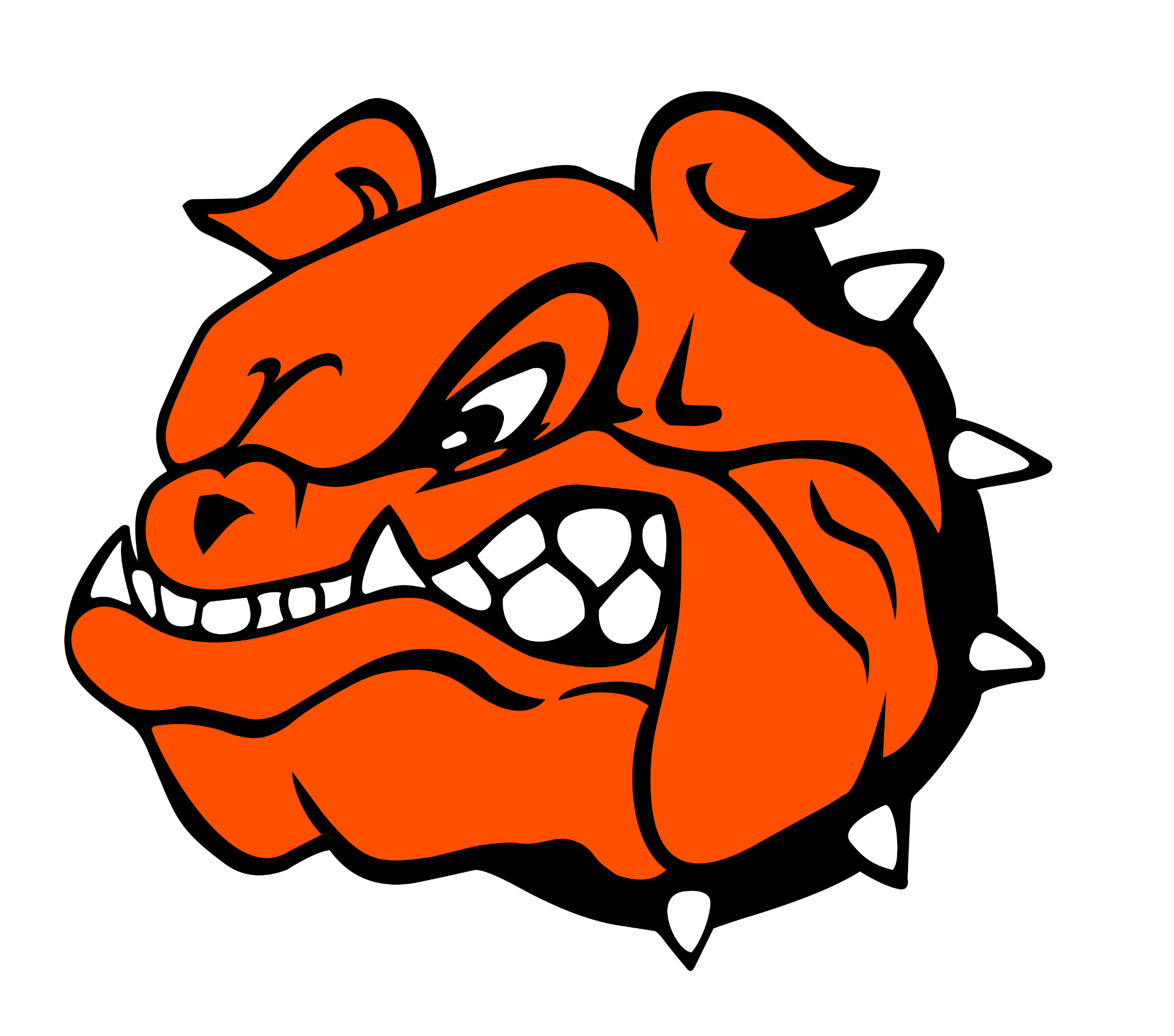 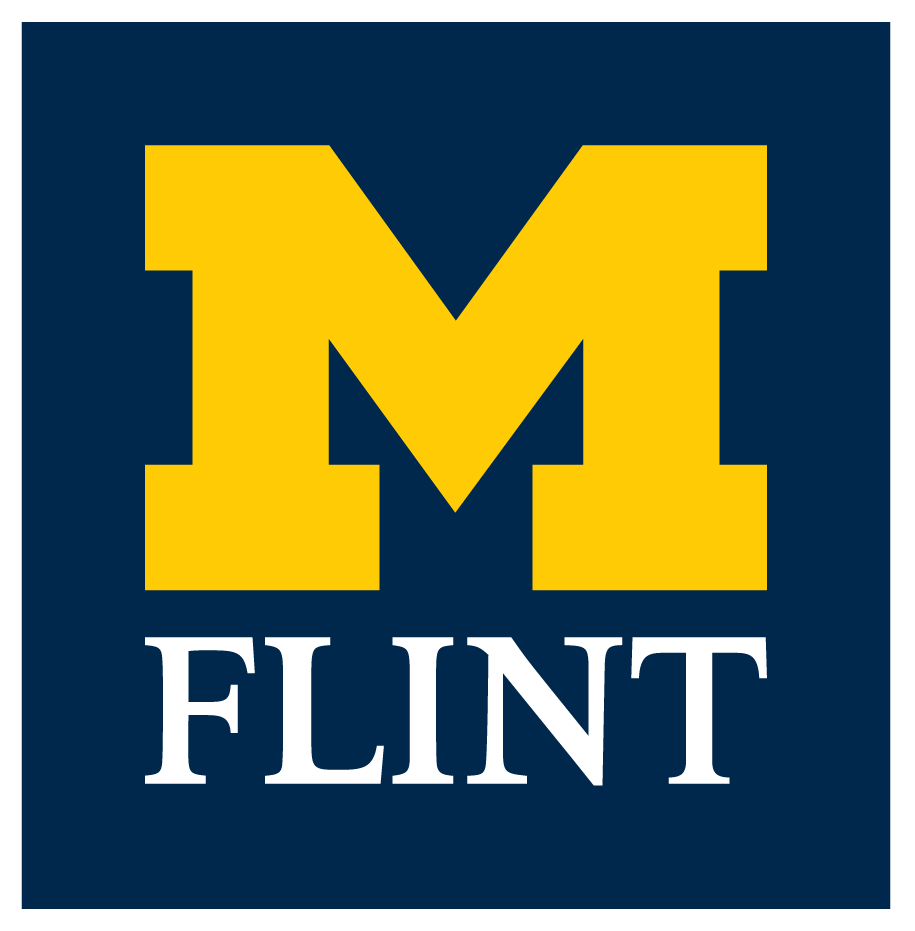 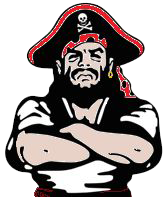 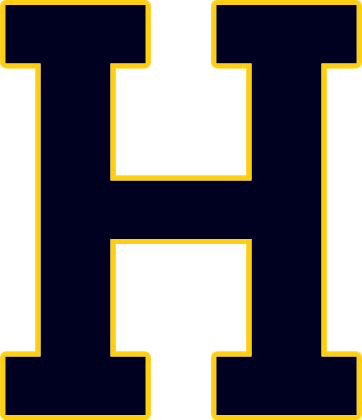 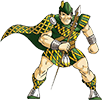 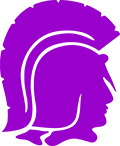 University of Michigan-Flint &
Livingston County School Districts
Dual Enrollment Educational Partnership (DEEP)
Schools Participating in DEEP
Almont 
Brandon
Brighton
Byron 
Carman-Ainsworth 
Clarkston 
Clio 
Corunna
Dryden
Durand
Fenton
Lapeer
Linden
Montrose
Morrice
New Lothrop 
North Branch
Owosso
Perry
Pinckney
Powers Catholic 
Swartz Creek
Flushing 
Fowlerville
Grand Blanc 
Hartland 
Holly
Howell
Imlay City
Laingsburg
Lake Fenton
Lake Orion
LakeVille
What is a DEEP Student?
A DEEP student is aUM-Flint college student
that happens to stillbe in high school!
Benefits of DEEP
Earn college credit* while attending 
Exposure to the rigor and pacing of college coursework
Ease the transition from high school to college
Reduce financial burden to families
Provide an advantage when applying to highly-competitiveuniversities

*Although UM-Flint credits are widely transferable, colleges and universities maintain their own credit transfer policies
Student Services
Recreation Center
University of Michigan library system (Ann Arbor, Flint and Dearborn campus as well as online)
The Marian E. Wright Writing Center
Academic Advising
Many UM-Flint student activities, clubs, and events
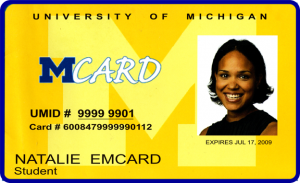 Sample DEEP Schedule
FALL
Course 1Mondays and Wednesdays(75 minutes each day)
Course 2Tuesdays and Thursdays(75 minutes each day)
WINTER
Course 3Mondays and Wednesdays(75 minutes each day)
Course 4Tuesdays and Thursdays(75 minutes each day)
DEEP Courses
General Studies12:30 - 1:45PM @ Hartland Educational Support Service Center

PHL 101, Intro to Philosophy, 3 credits
 
COM 204, Argumentation & Debate, 3 credits
 
HIS 114, 20th Century World History, 3 credits 

POL 120, U.S. National Government & Politics, 3 credits
$6,900value
Business/Economics12:45 - 2:00PM @ Hartland Educational Support Service Center

BUS 110, Business Concepts & Careers, 3 credits

ECN 201, Principles of Economics (Macro), 3 credits 

BUS 115, Intro to Business Applications, 3 credits

ECN 202, Principles of Economics (Micro) 3 credits
$6,900value
DEEP Courses
Medical Science12:30 - 2:05PM @ Hartland Educational Support Service Center

BIO 113, Principles of Biology, 4 credits 

HCR 206, Health Sciences Applications, 2 credits

BIO 328, Genetics, 4 credits

PHL 202, Intro to Logic, 3 credits
$7,750value
Pre-Engineering12:45 - 2:10PM @ Hartland High School

CSC 175, Problem Solving and Programming 1, 4 credits

EGR 102, Introduction to Engineering, 3 credits

CSC 275, Problem Solving and Programming 2, 3 credits

EGR 165, Computer-Aided Design, 3 credits
$8,000value
Tuition, Fees, & Textbook
Business/Economics Program
Estimated cost to student
$875 + textbooks

Medical/Science Program
Estimated cost to student
$1,575 + textbooks
General Studies Program
Estimated cost to student
$875 + textbooks

Pre-Engineering Program
Estimated cost to student
$1,800 + textbooks
Next Steps
Complete the UM-Flint Supplemental DEEP Application
Return the completed application to your counselor by Application Deadline
Complete Online Application as a group
APPLICATION DEADLINE
Friday, February 2, 2024
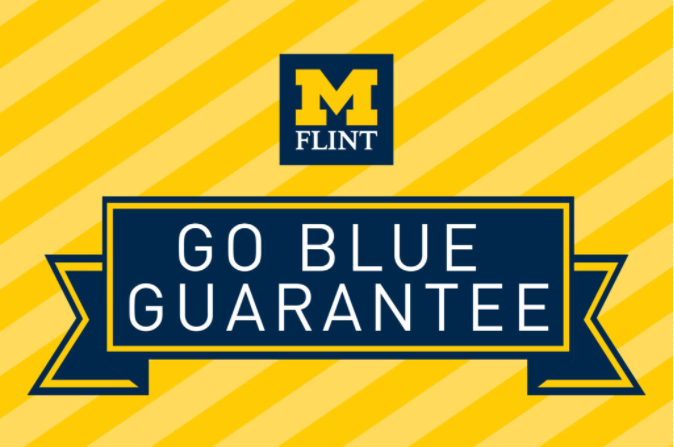 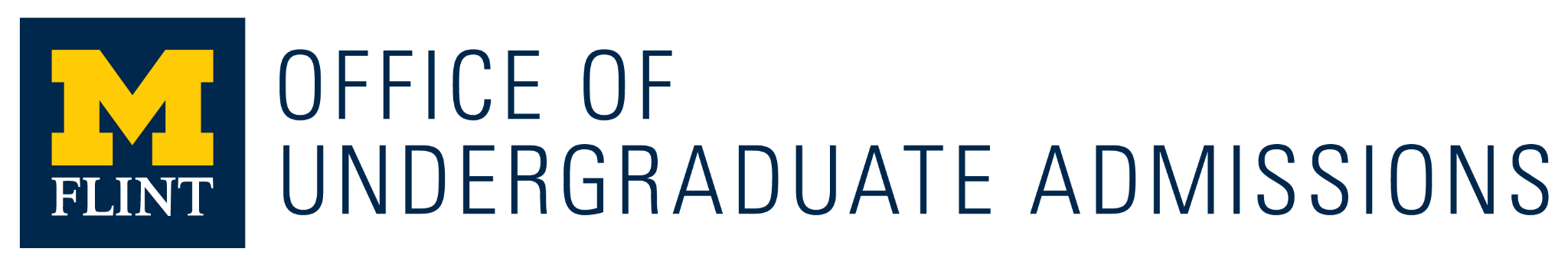 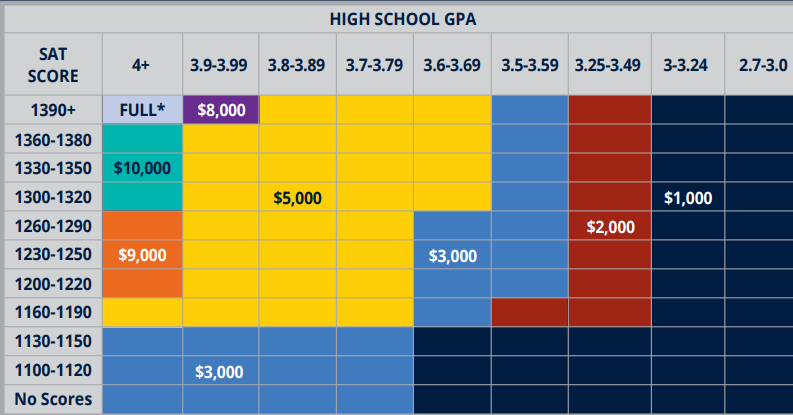 Standard Admission
GPA: 2.7+
SAT/ACT: Optional

Apply online: apply.umflint.edu/
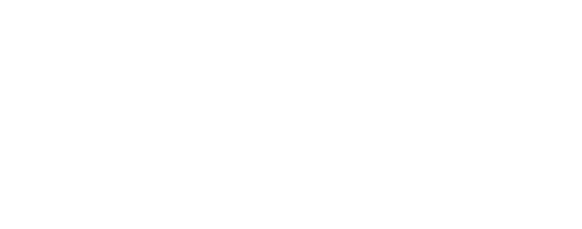 Phone: (810) 762-3300
Email: admissions.flint@umich.edu
[Speaker Notes: Be sure to reiterate that current DEEP students who plan to continue on as first year students will need to complete a first-year application. 
Boost the benefit to still being treated as a FY student as far as scholarships and housing is concerned]
Contact Us
Main Office:flint.k12@umich.edu(810) 762-5987
SUZANNE KNIGHT, PhDDirectorsuknight@umich.edu

Laura MartinProgram Managerlamart@umich.edu
JEFF SHUELAssistant Directorjshuel@umich.edu

JOY MURRAYAdministrative Specialistjomurray@umich.edu